Vysoká škola technická a ekonomická  v Českých Budějovicích
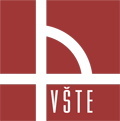 Konstrukční návrh 1 stupňové čelní převodovky
Autor bakalářské práce:   	         Michal Bělohlav
Vedoucí bakalářské práce:          doc. Ing. Petr Hrubý, CSc.
Oponent bakalářské práce:        Ing. Jiří Ambrož
Červen 2017
Motivace a důvody k řešení daného problému
Prohloubení znalostí v dané problematice

Možnost navrhnout vlastní mechanismus

Souvislost s běžným životem
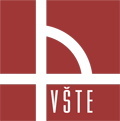 Cíl práce
Cílem mé bakalářské práce je do vymezeného prostoru navrhnout mechanismus s ozubeným převodem. Optimalizovat konstrukční parametry s cílem maximalizace výkonu a minimalizace hmotnosti, s přihlédnutím k technologii výroby součástí a ceny výrobku.
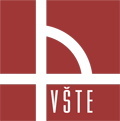 Výzkumný problém
Konstrukční návrh jednostupňové čelní převodovky do vymezeného prostoru. 

Provedení výpočtů vztažené na navrženou převodovku s cílem maximalizovat výkon za minimální hmotnosti.
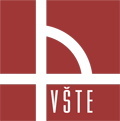 Metodika tvorby
Teoreticko-metodologická část
  - Internet
  - Odborná literatura

Aplikační část:
  - program Autodesk Inventor 2015
  - Výpočty dle literatury
  - Strojnické tabulky
  - Přednášky
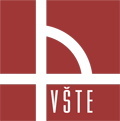 Aplikační část
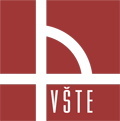 Aplikační část
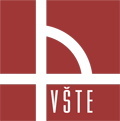 Aplikační část
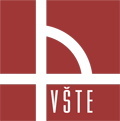 Aplikační část
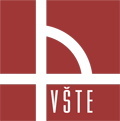 Diskuse výsledků
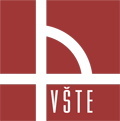 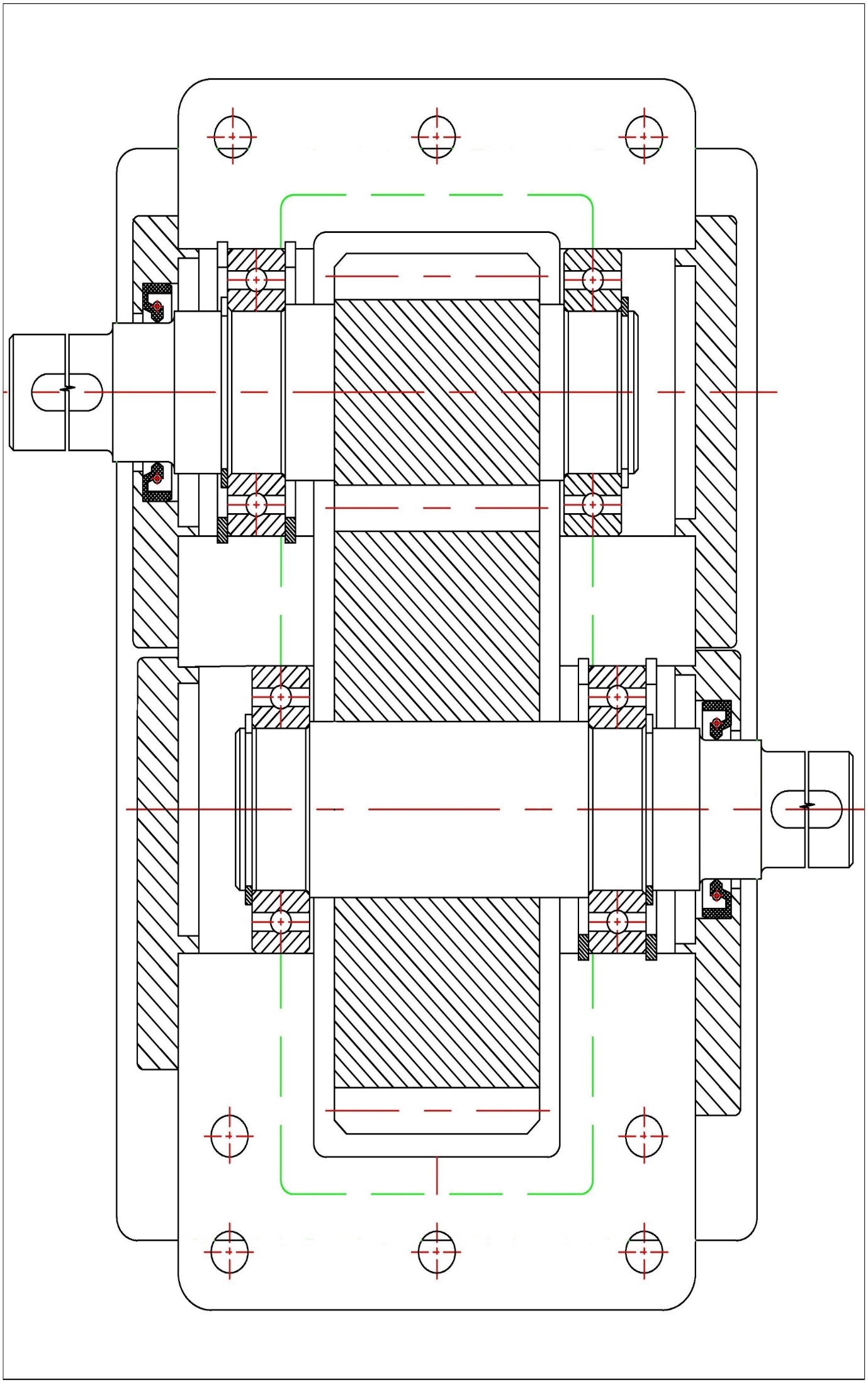 Návrhy opatření
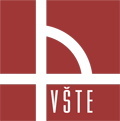 Rekonstrukce
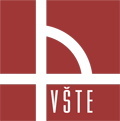 Rekonstrukce
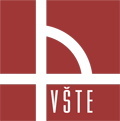 Rekonstrukce
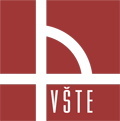 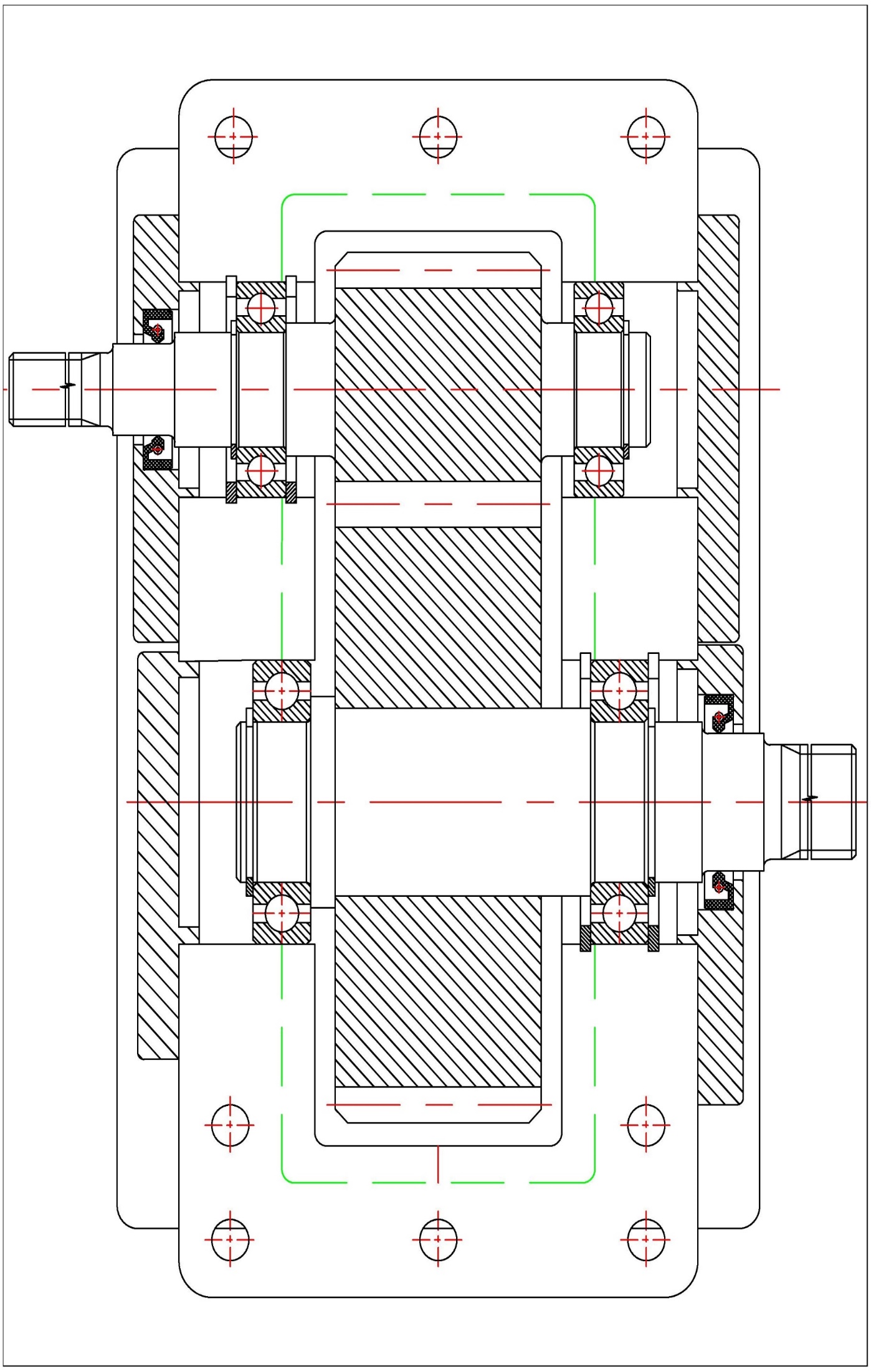 Konečný návrh
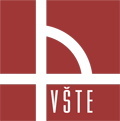 Konečný návrh
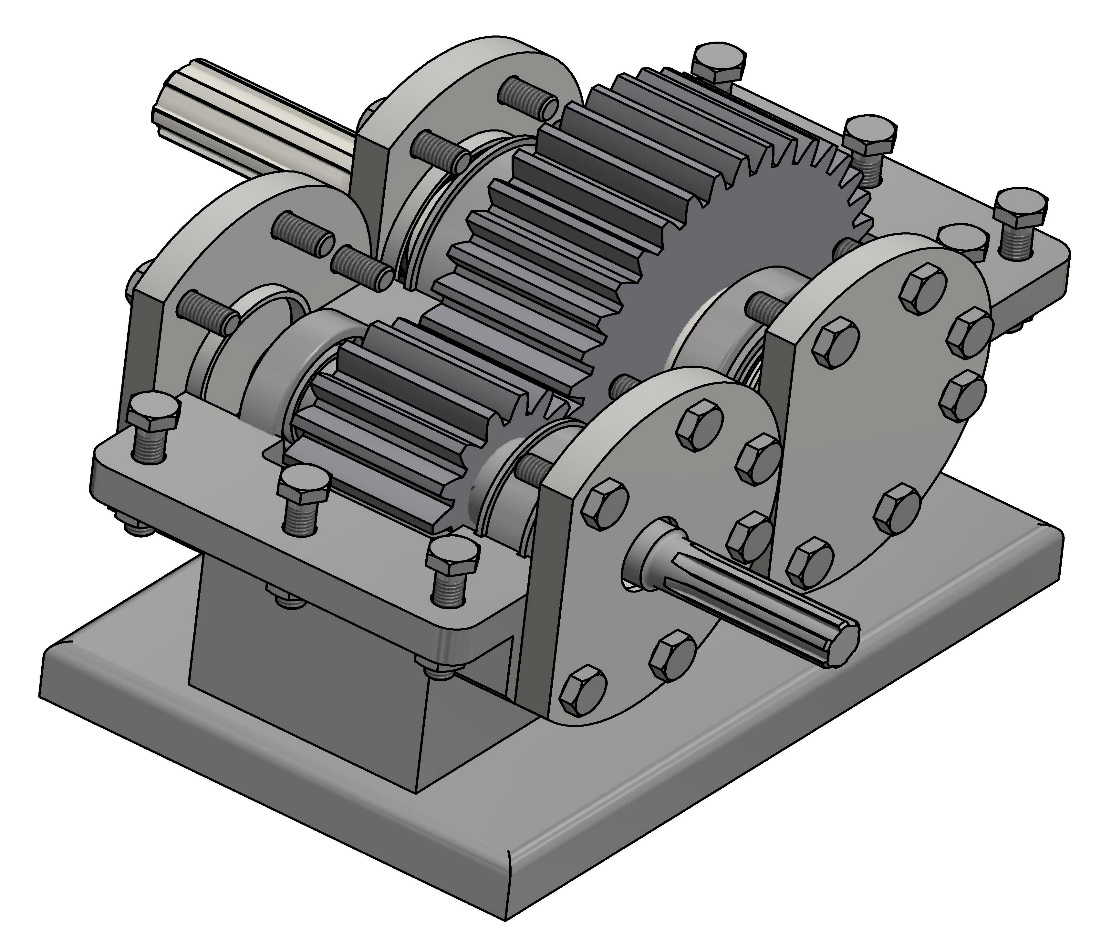 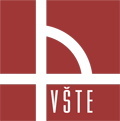 DĚKUJI ZA POZORNOST
Otázky oponenta
Jaký je způsob mazání vnitřního prostoru převodovky?

Jaká je uvažovaná technologie výroby skříně převodovky?
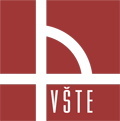